Kaynak: Blanchard, O.
Phillips Eğrisi, Doğal İşsizlik Haddi, Enflasyon
Phillips Eğrisi, Doğal İşsizlik Haddi, Enflasyon
1958. A.W. Phillips - enflasyon ve işsizlik arasında negative bir ilişki bulgusu.
İki yıl sonra, Paul Samuelson ve Robert Solow  bu ilişkiyi Phillips eğrisi olarak tanımladılar.
ABD 1900–1960
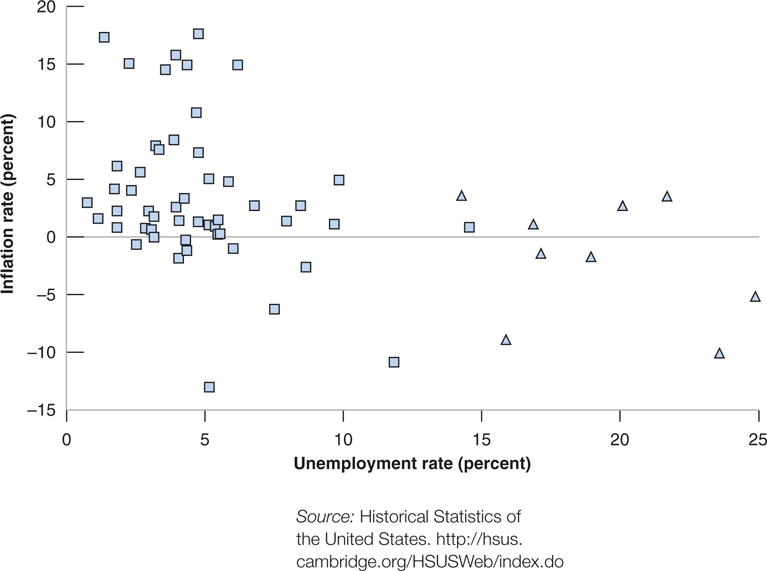 Phillips Eğrisi, Doğal İşsizlik Haddi, Enflasyon
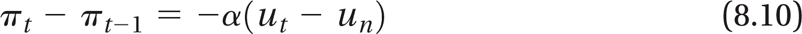 AB Ülkelerindeki Yüksek İşsizlik Oranları Nasıl Açıklanıyor?
Figure 1  Unemployment Rates in 15 European Countries, 2006
AB Ülkelerindeki Yüksek İşsizlik Oranları Nasıl Açıklanıyor?
Doğal işsizlik haddinin 8 - 9% düşmesi 1990’lar sonrası:
Kurumsal yapılar piyasaların katılığı.
Kurumsal yapı işe firmaların arasındaki ilişki, firmaların yenid durumlarda uyum sağlama hızı.
Ücret endekleme enflasyon gözetilerek ücretlerde artış yapılması
λ , ücretlerin endeksli kısmı olsun. Nominal ücretler enflasyonu izleyecektir:
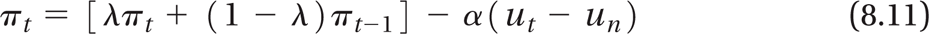 Ücret endeksleme
λ=0, ise denklem nasıl olur?
λ>0, ise:



Ücretlerin enflasyona göre düzeltilmesi işsizliğin enflasyon üzerindeki etkisini arttırır.
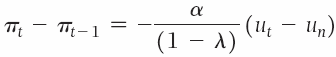